Case study: Bath Riverside
Lesson 5
Does the Bath Riverside development encourage sustainable communities?
Is Bath Riverside a sustainable community?
Use this page to keep notes whilst you explore the resources. Use it to plan your case study answer.
[Speaker Notes: This is best printed off on A3]
Bath Riverside Aerial view
Expand the labels into annotations by adding ‘so that’ statements.  

For example: 
Victoria Park, so that residents can easily access recreational space.
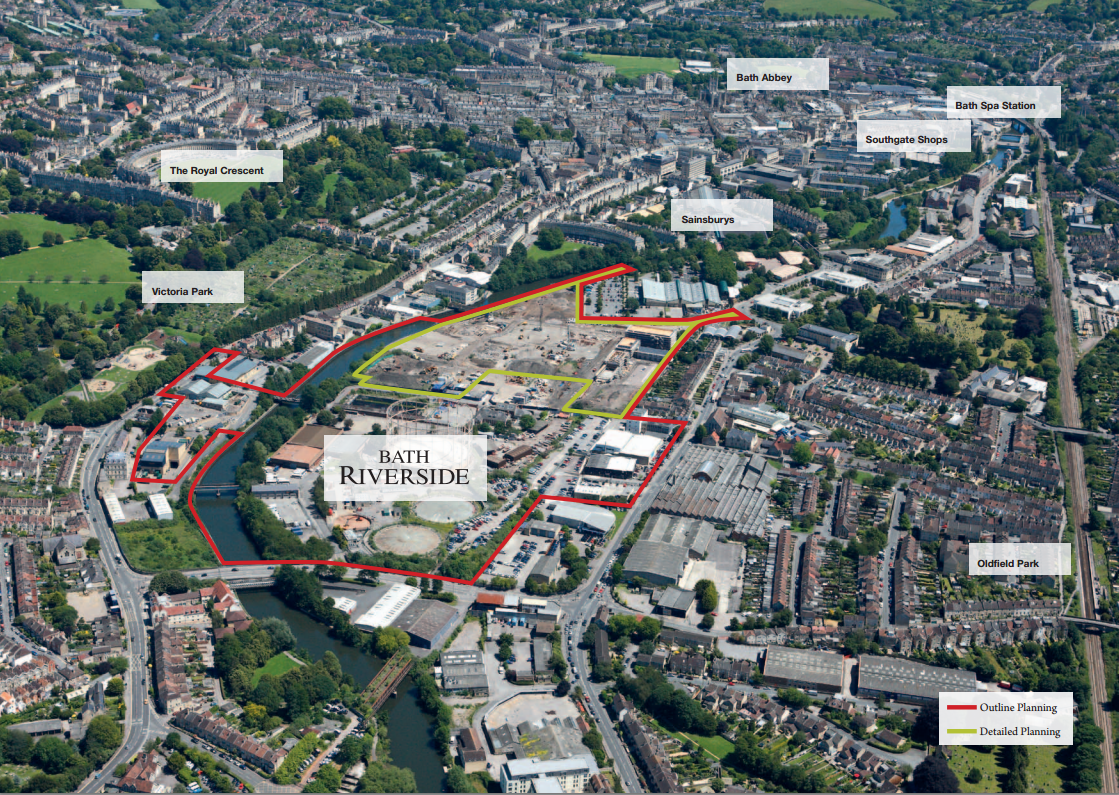 [Speaker Notes: Taken from https://www.curo-group.co.uk/media/36795/curo_brochure_v9.pdf it would be great if we could use this]
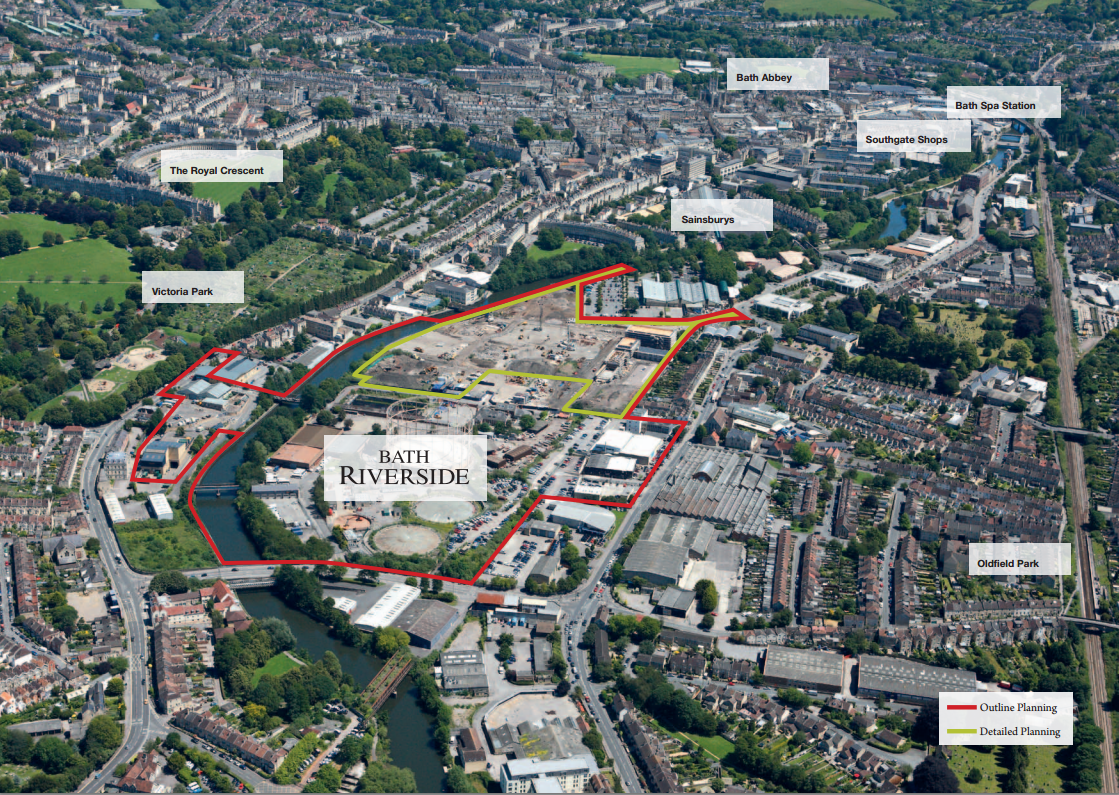 Bath Riverside Planned Development
Add information to your ‘sustainable communities’ worksheet.
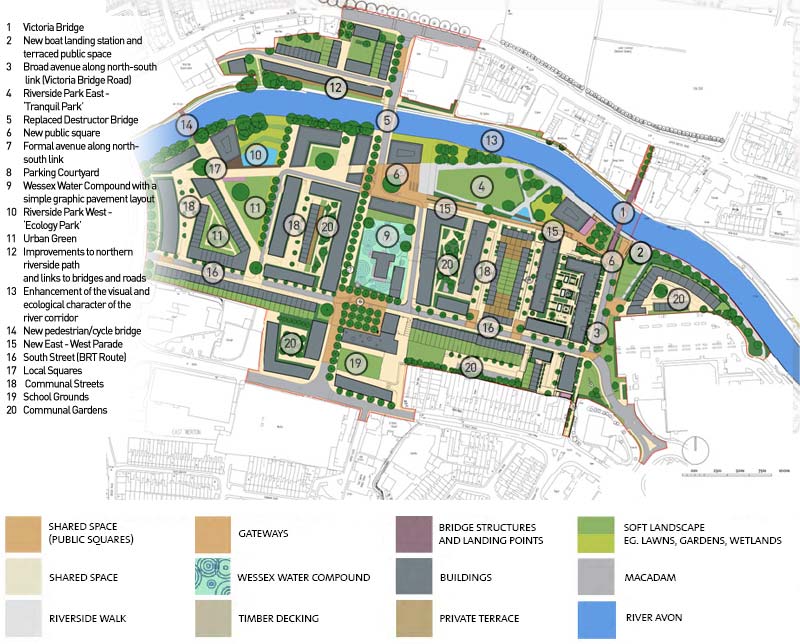 [Speaker Notes: Taken from here: http://www.bathwesternriverside.co.uk/wp-content/uploads/2011/12/proposed-development.jpg]
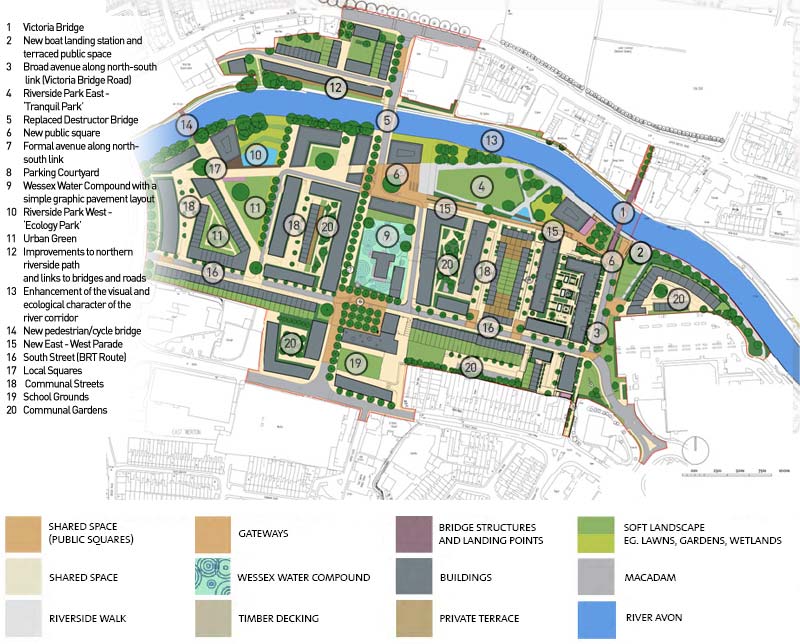 Consider the following information…
Add relevant snippets to your case study plan.
Considering what you know…
Answer the following question:
“
”
Is Bath Riverside a sustainable community?
Answer using three developed points.